Викторина
«Космические дали»
3
1
4
2
5
8
6
9
7
10
12
14
11
13
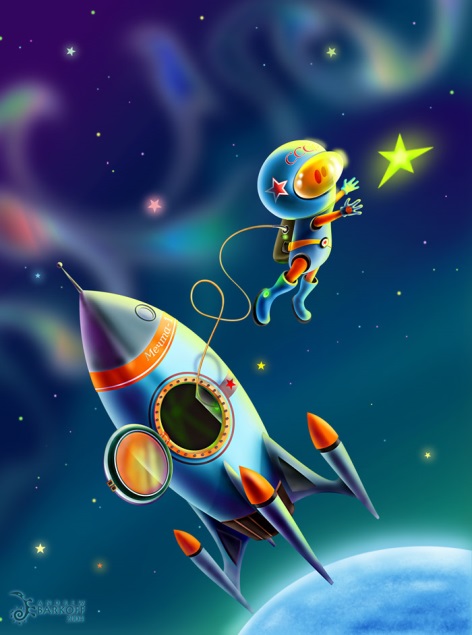 Назовите космонавта, совершившего первый космический полёт?
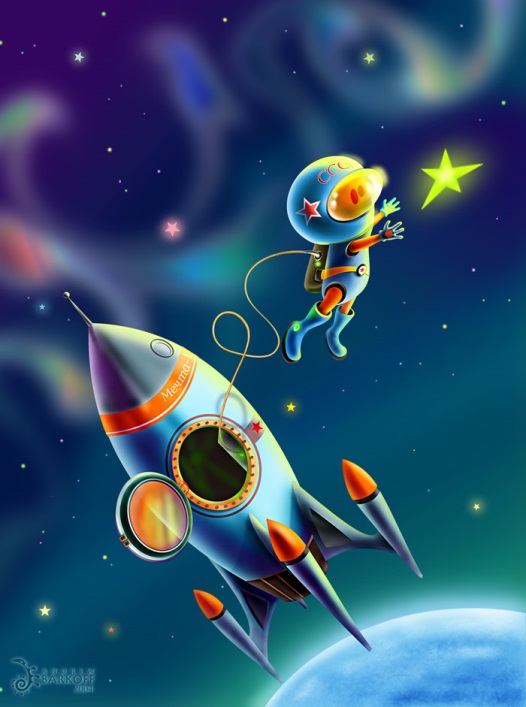 Как назывался космический 
корабль Ю.А. Гагарина?
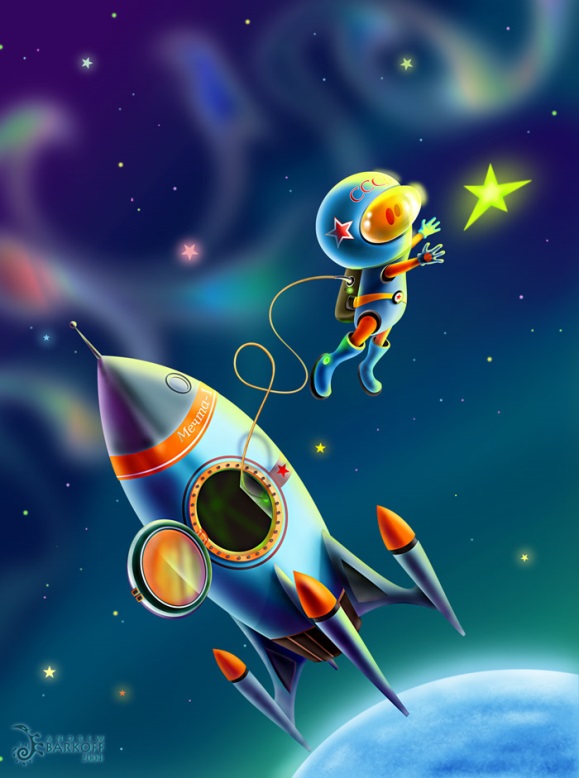 Сколько длился первый полёт Ю. А. Гагарина?
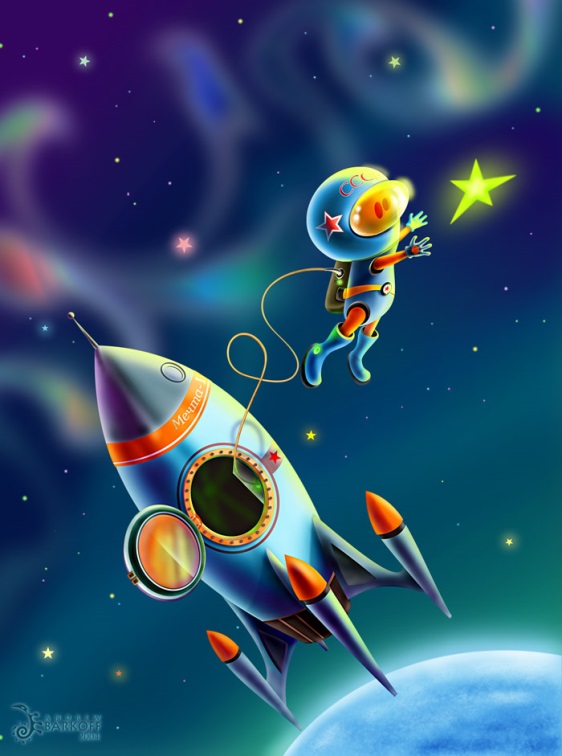 Кто был первой в мире женщиной – космонавтом?
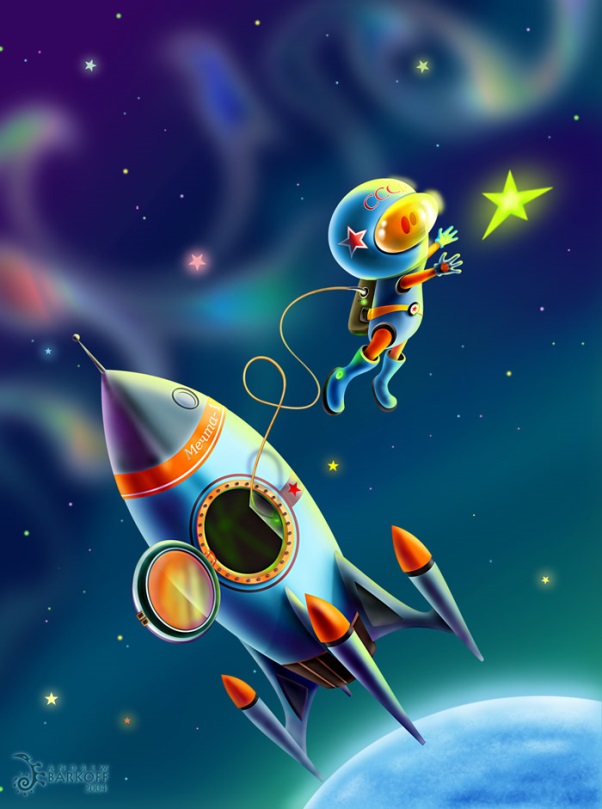 Кто первым вышел
 в открытый космос?
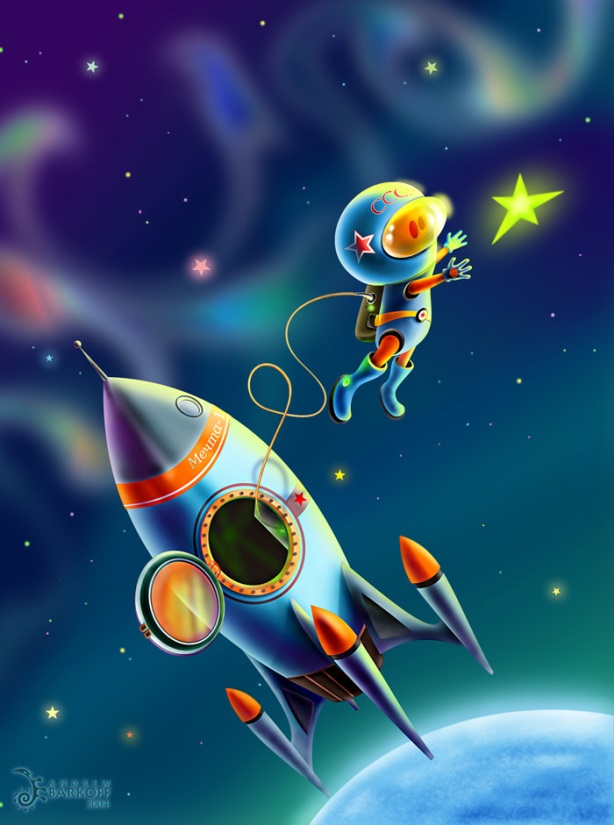 Перечислите планеты  
Солнечной системы.
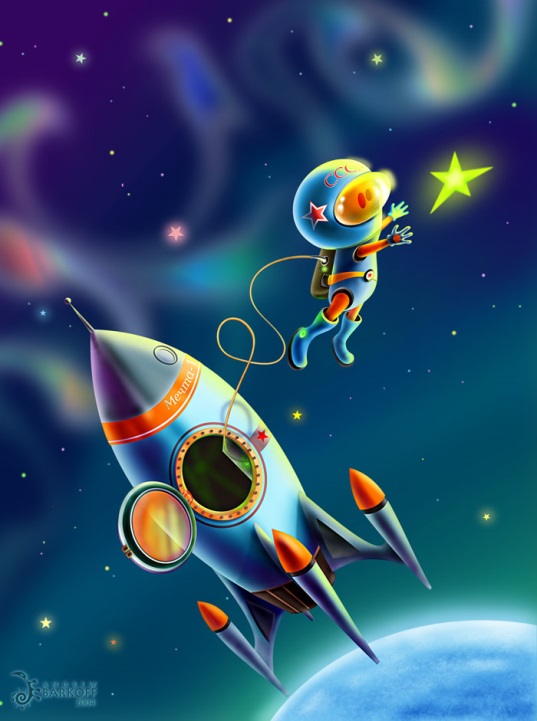 Назовите самую большую 
планету Солнечной системы.
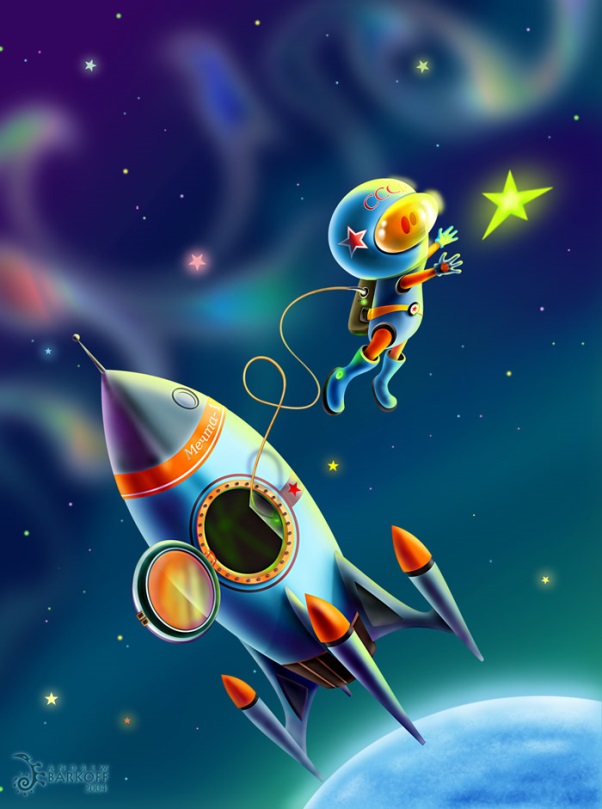 Назовите самую близкую 
к Солнцу
планету Солнечной системы.
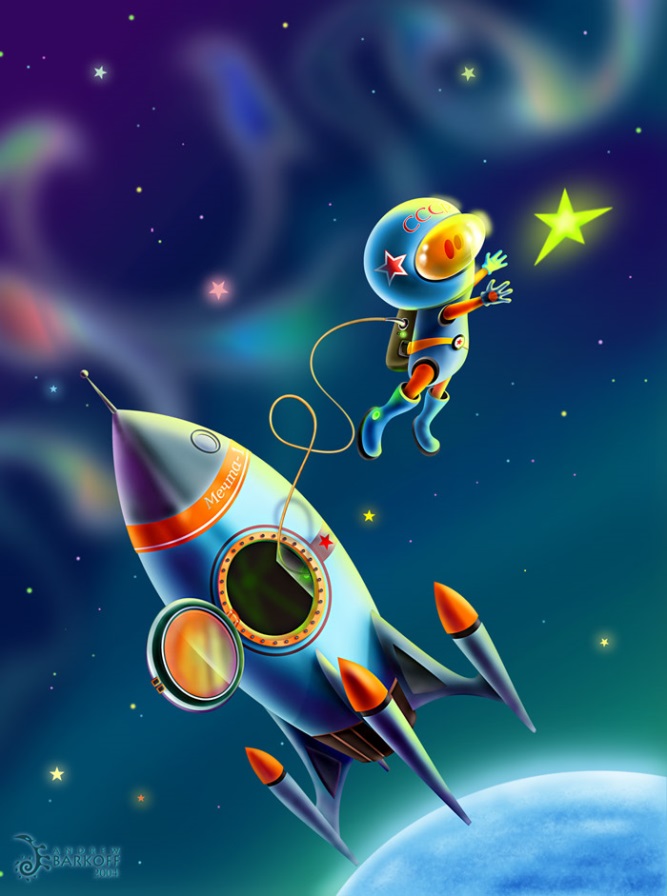 Какая по счёту от Солнца планета Земля?
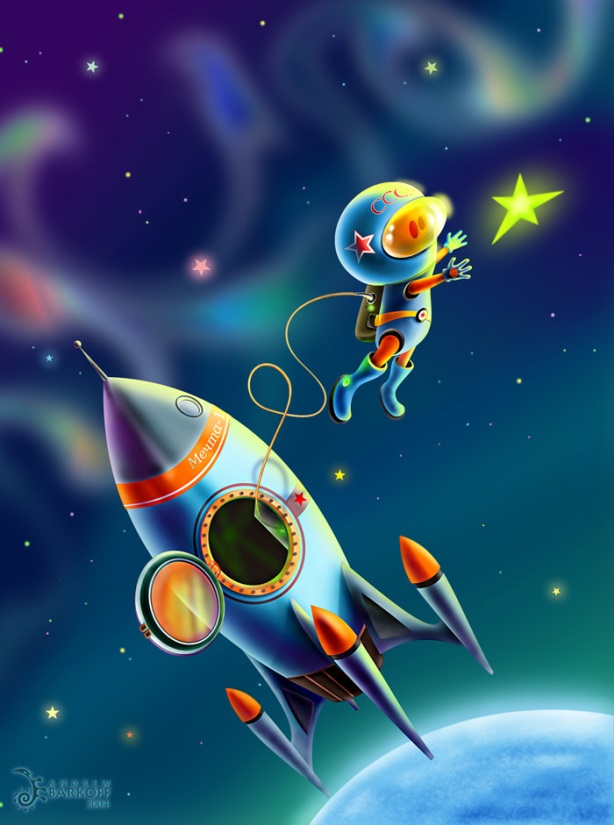 Назовите спутник Земли.
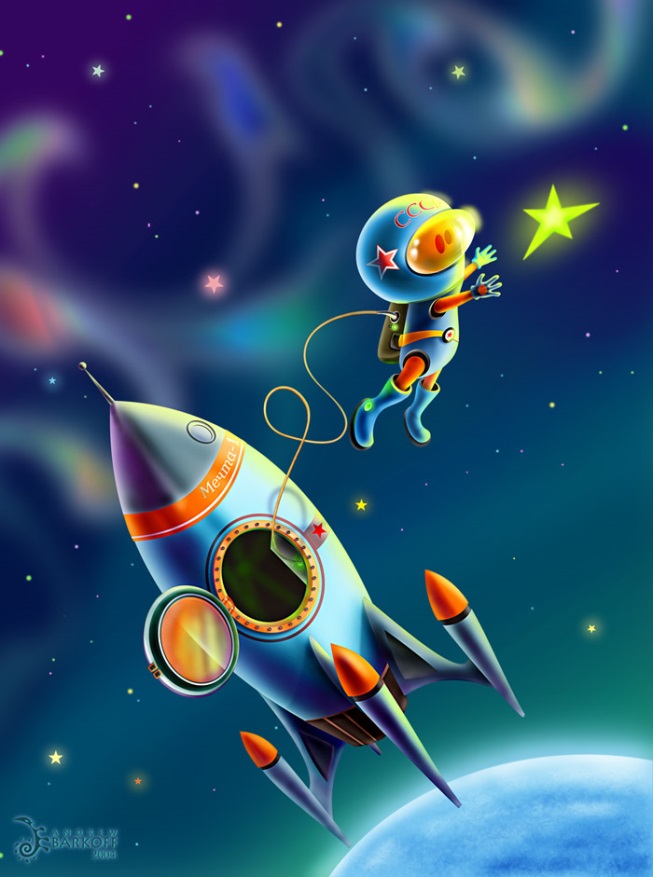 Как называется наша Галактика?
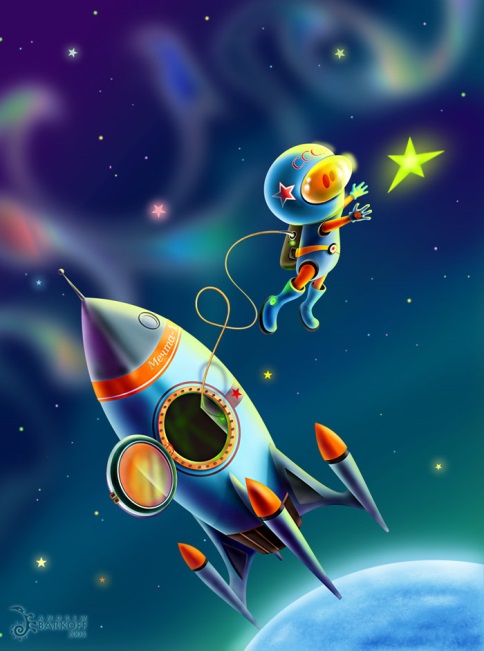 Как называется это космическое средство?
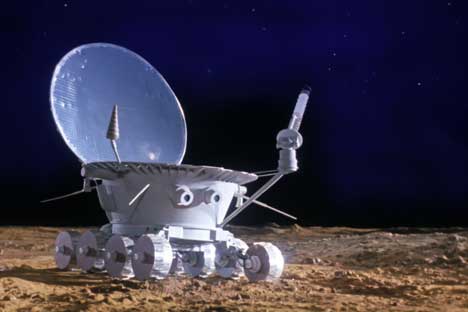 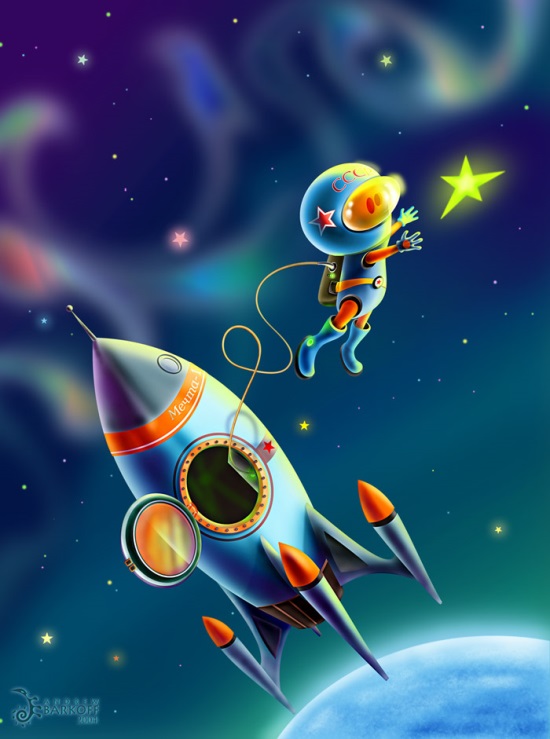 Как называется место, откуда запускают в космос ракеты?
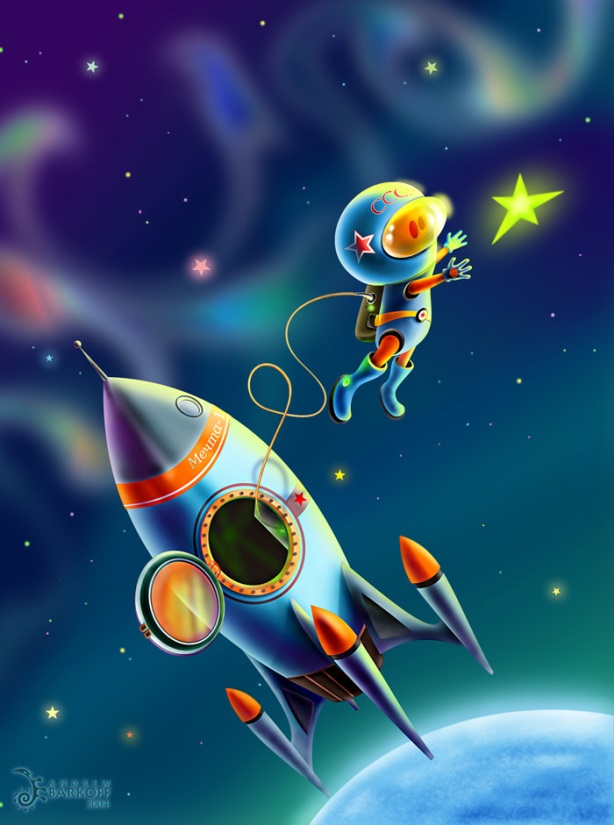 Назовите конструктора первых космических ракет.
МОЛОДЦЫ!
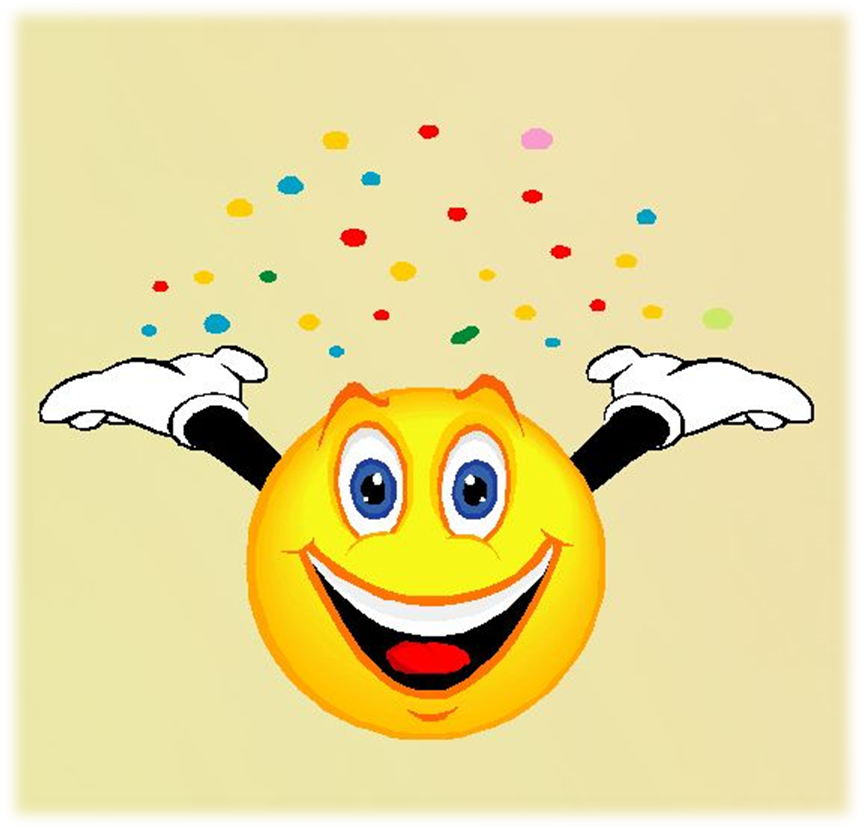